Human resource management course
The introduction
Welcome
MICHAL JIRÁSEK
Room n. 548 (5th floor)
mijirasek@mail.muni.cz

Consultations:
No regular consultation hours
(send an e-mail ahead)
JOHANNES GOELLNER
Room n. 550 (5th floor)
johannes.goellner@meinesteuerberatung.at

Consultations:
Fri before HIS lectures
(send an e-mail ahead)
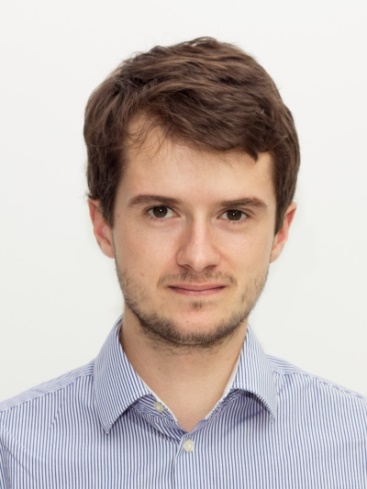 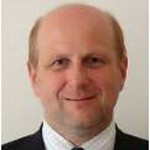 Hr management
Both hated…




… and loved



WHY?
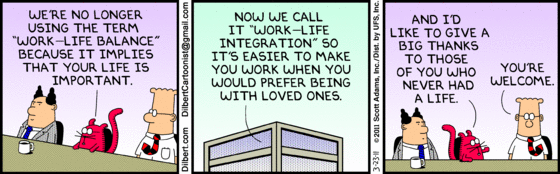 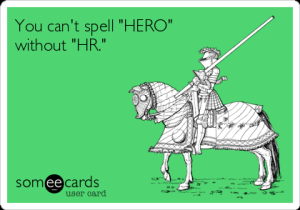 Today‘s lecture
Introduce yourself
Course schedule
Course Syllabus
Project assignment
SWOT analysis
Teams
Case study
The challenge
Takeaways
Introduce yourself
Switch your seats!

5+5 minute interviews
Name, country, year of study, field of study…
Hobbies
Expectations from HR Management Course
Like/dislike about Brno

Introduce each other
CourseSCHEDULE
Find it in Syllabus

10 lectures with DI. Goellner
3 lectures with me – including this one
Exams
Company visit (Austria) – whole day
RequirementsoVERALL
Attendance:
80 % participation on lectures
Required: Mid-term project meeting, Project presentations, Excursion to Austria

Assignments
One during lectures of DI. Goellner
Three connected to projects

Final Exam
Handled by me, but made and checked by DI. Goellner
Requirementsprojects
All assignments are teamwork!
Division of points by team

Argument using literature (journals, books,…), surveys etc.

SWOT analysis + peer feedback
Functional strategy + peer feedback
Project presentation
SWOTANALYSIS
What is SWOT analysis?

How it is conducted?

What is important?

Two important parts?
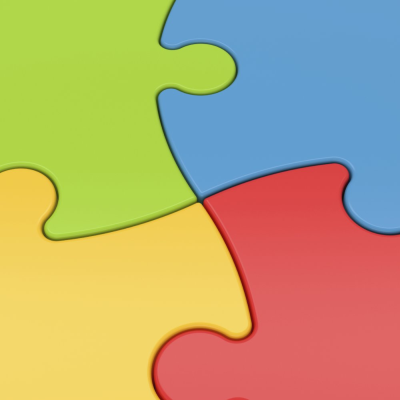 SWOTanalysis
Not just SWOT matrix

S/W stem from inside a company, O/T from the outside

S/W/O/T always relative – what is a benchmark?

It is analysis – use it in the future strategy!

ARGUMENT!

SWOT analysis exercise
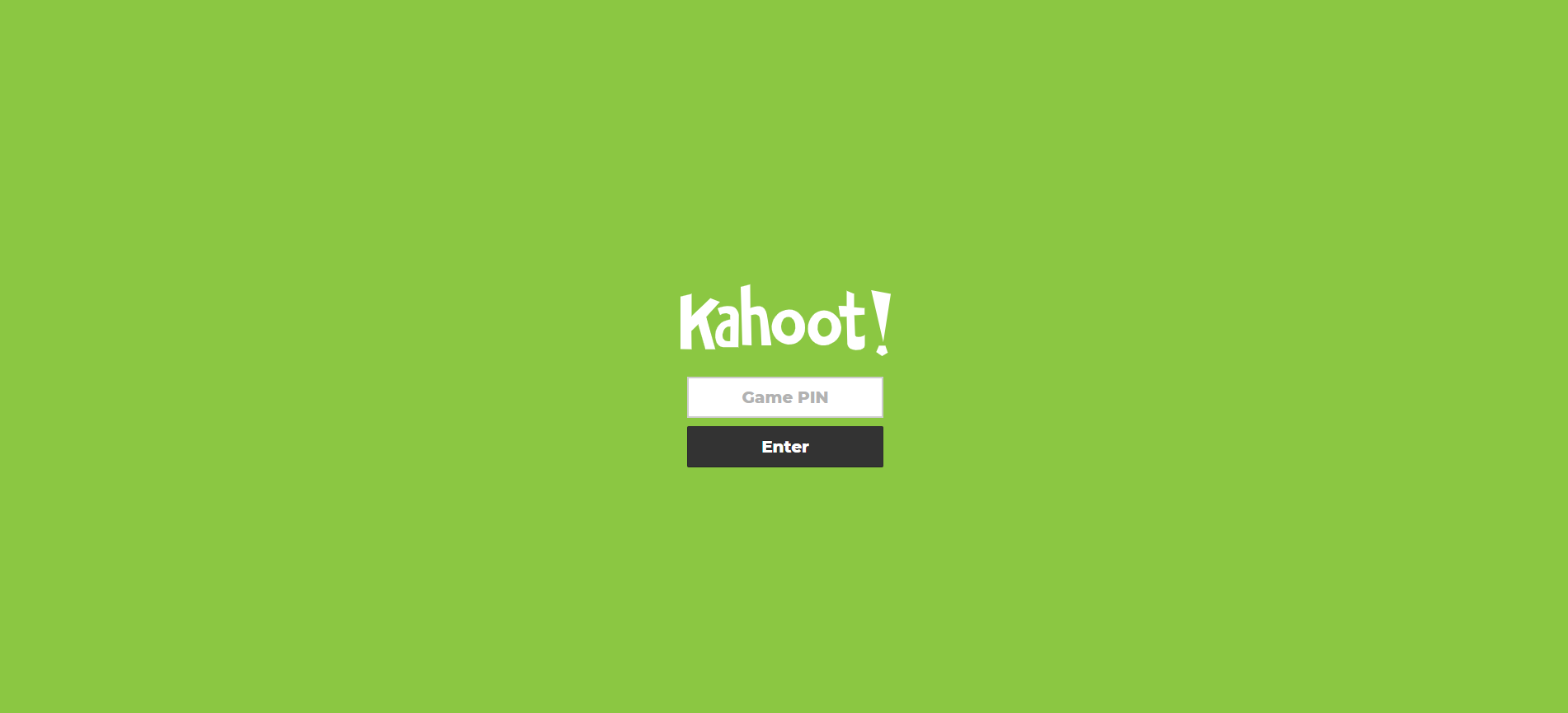 LET‘SSummarize
LET‘SSummarize
kahoot.it
True/False + Multiple answers questions
Time limit
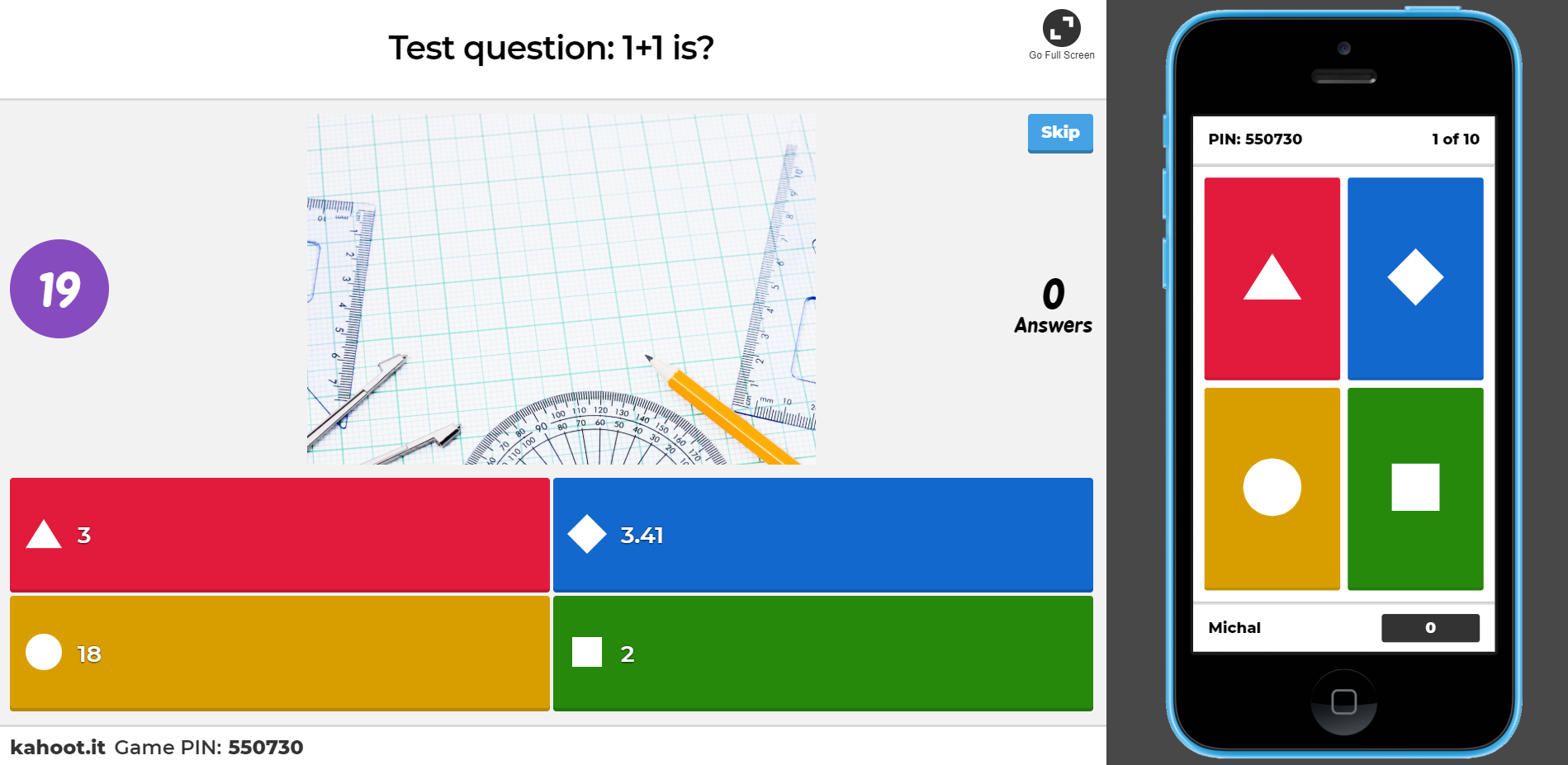 LET‘S MAKETEAMS
Any groups already?

Not having a group, stand up and find one!

Complete team? Write your names on the board!
Casestudy
PAC Resources, Inc.

Lot of problems for a new HR team (you!)

US background – take it into account, but no extra deep knowledge required

5 HR teams
HR Development
Compensation and Benefits
Staffing
Safety and Security
Employee Relations
The challenge
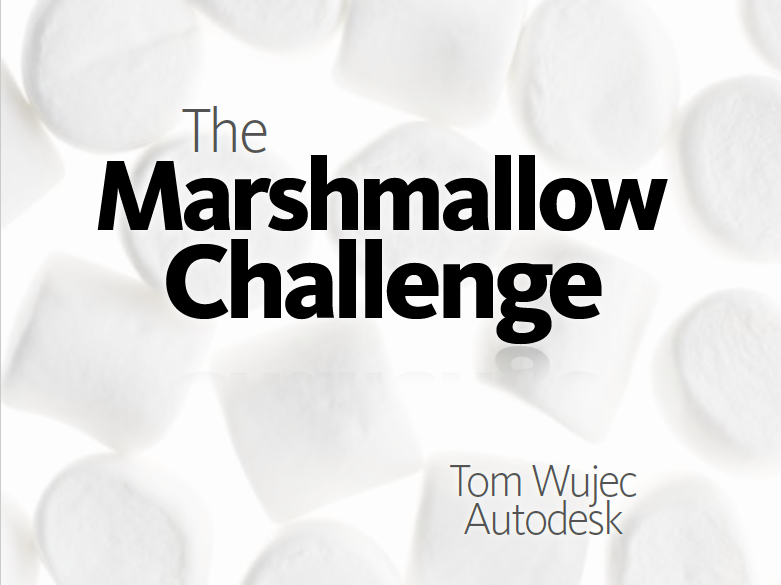 Choose your function
HR Development
Compensation and Benefits
Staffing
Safety and Security
Employee Relations
takeways
Requirements > look at Syllabus

Something not clear > ask a lecturer (mijirasek@mail.muni.cz)

Next Friday – start of DI. Goellner‘s lectures

First deliverable for projects November 1st > set a meeting day for your team!